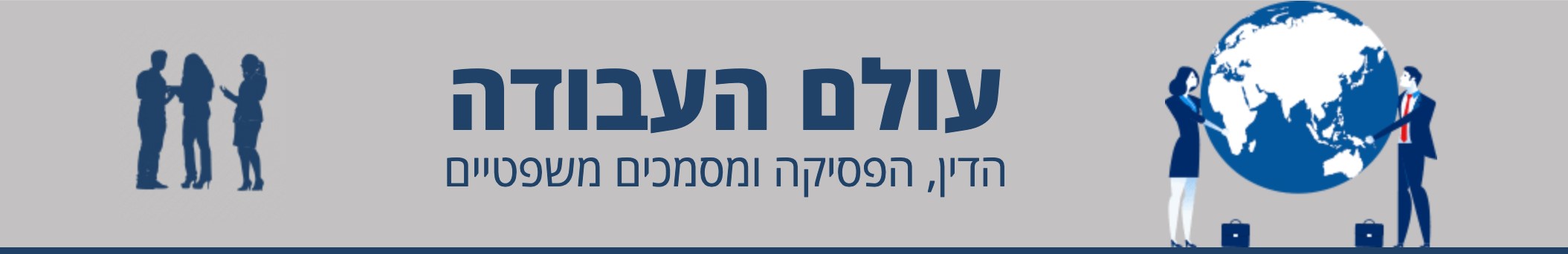 הזכות להודעה מוקדמת
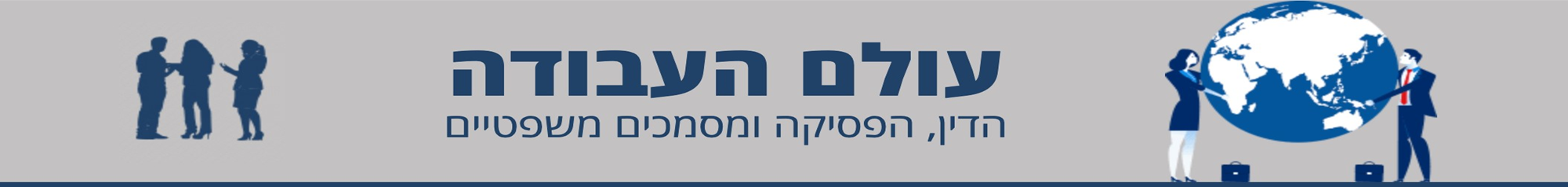 חוק הודעה מוקדמת
החל משנת 2001 נושא "ההודעה המוקדמת" מוסדר בדבר חקיקה ספציפי, הוא חוק הודעה מוקדמת לפיטורים, תשס"א-2001.
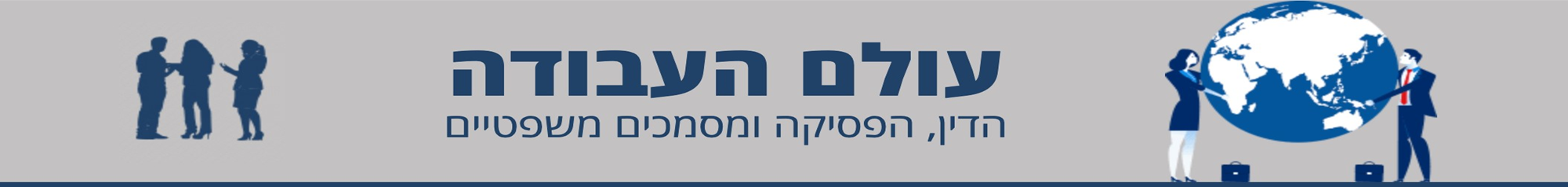 סעיף 1 לחוק הודעה  לחוק הודעה מוקדמת לפיטורים ולהתפטרות, תשס"א-2001 – סעיף ההגדרות
1. בחוק זה-"חוק פיצויי פיטורים"- חוק פיצויי פיטורים, תשכ"ג- 1963;"עובד במשכורת", "עובד בשכר"- כהגדרתם בסעיף 12 לחוק פיצויי פיטורים;"שכר רגיל"- שכר עבודה המובא בחשבון לעניין חישוב פיצויי פיטורים לפי סעיף 13 לחוק פיצויי פיטורים".
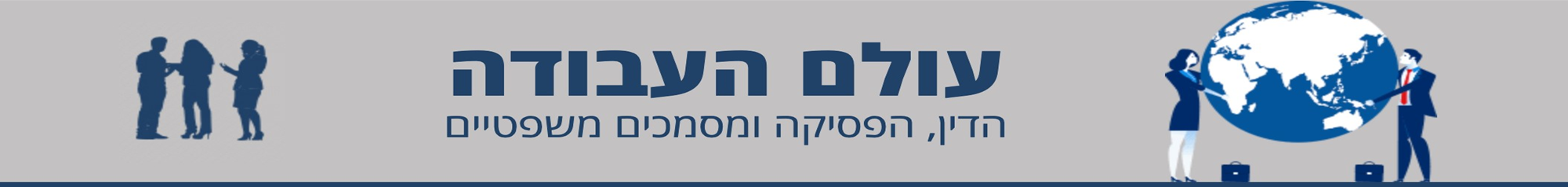 תקופת ההודעה המוקדמת תלויה בשאלה אם מדובר בעובד במשכורת או בעובד בשכר.
עובד במשכורת" – עובד שעיקר גמול עבודתו משתלם על בסיס של חודש או של תקופה ארוכה יותר; 
"עובד בשכר" – עובד שאינו עובד במשכורת, קרי – עובד על בסיס שעתי, יומי או עובד לפי פדיון או תפוקה.
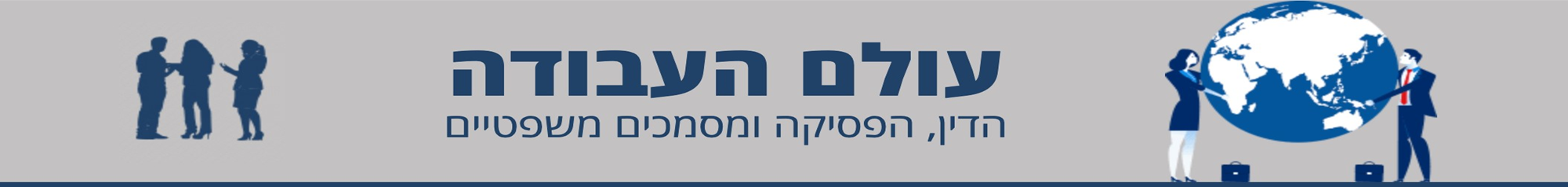 שכר קובע להודעה מוקדמת
זהה לשכר הקובע לתשלום פיצויים.
משכורת אחרונה לעובד במשכורת, כמו לגבי פיצויי פיטורים.
שכר שעתי/יומי – ממוצע שכר כל תקופת ההעסקה, כמו לגבי פיצויי פיטורים.
שכר קבלני/עמלות – ממוצע משכורת ב- 12חודשים אחרוני, כמו לגבי פיצויי פיטורים.
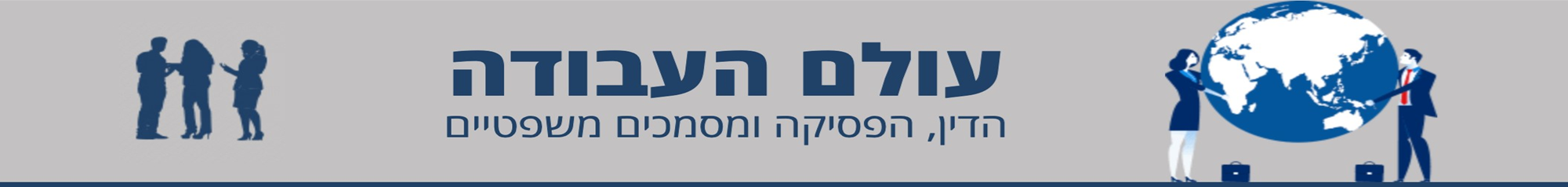 תכלית מתן הודעה מוקדמת לעובד
התכלית העיקרית של ההודעה המוקדמת לפיטורים לעובד הינה לאפשר לעובד לחפש מקום עבודה אחר כאשר הוא עדיין מקבל שכר ממעסיקו הנוכחי [דב"ע 3-107/98, 3-131‏ אורי ארבל – ‏‎ H.P.H. Products Ltd. ‎ ואח;‏  פ''ד לב(1999) 156; עע (ארצי) 1496/02 נשואה זנקס בע"מ נ' גל ארז, 3.8.08].
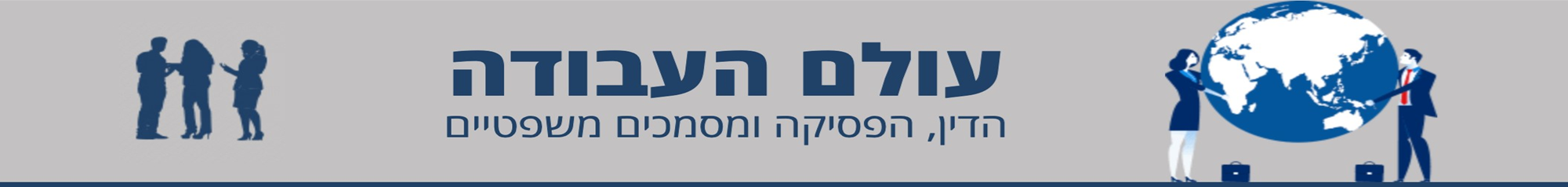 תכלית מתן הודעה מוקדמת למעסיק
לעומת זאת תכלית החובה של מתן הודעה מוקדמת להתפטרות היא לתת בידי המעסיק שהות לערוך שינויים ארגוניים הנדרשים במפעלו נוכח התפטרות העובד, כאשר הוא עדיין לא מצוי במצב של מחסור בעובד [ע"ע 299/99‏ קציר רובינסון - חברה לבנייה (1995) בע"מ – איתם‏, פ''ד לח(2003) 49 דב"ע נד/3-223  עסיס ינון –  גילה שטרית (בן אבו)9.4.95.].
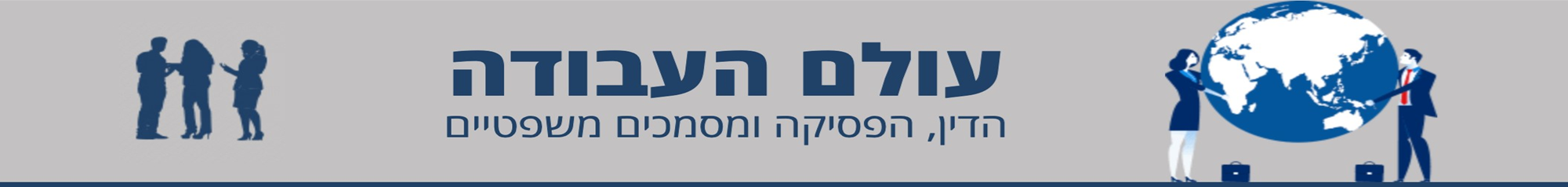 סעיף 2 לחוק הודעה מוקדמת לפיטורים ולהתפטרות, תשס"א-2001   - חובה ליתן הודעה מוקדמת לפיטורים ולהתפטרות
החוק קובע מעסיק חייב לתת לעובד אותו הוא מפטר – הודעה מוקדמת לפיטורים. 
מנגד, עובד חייב לתת למעסיקו, שמעבודתו אצלו הוא מתפטר – הודעה מוקדמת להתפטרות. 
לכלל זה, ולחובה זו, קיימים יוצאים מהכלל ופטורים, בסעיף 10 לחוק הודעה מוקדמת לפיטורים ולהתפטרות, תשס"א- 2001.
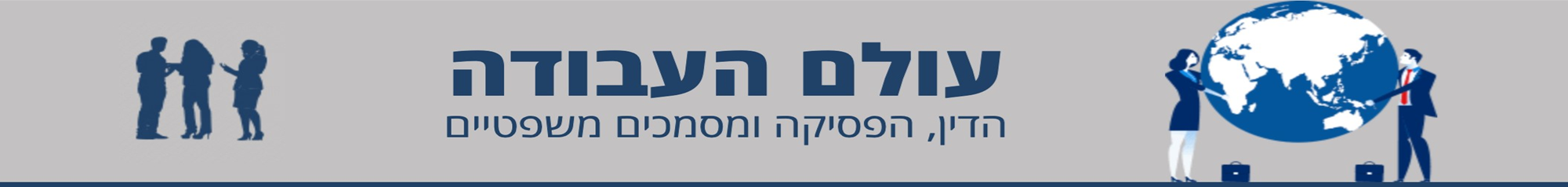 איך נותנים הודעה מוקדמת?
סעיף 2 לחוק קובע כי היא תינתן:
 	בכתב 
ותציין את יום הוצאת ההודעה ואת יום הכניסה לתוקף של הפיטורים או ההתפטרות, לפי העניין.
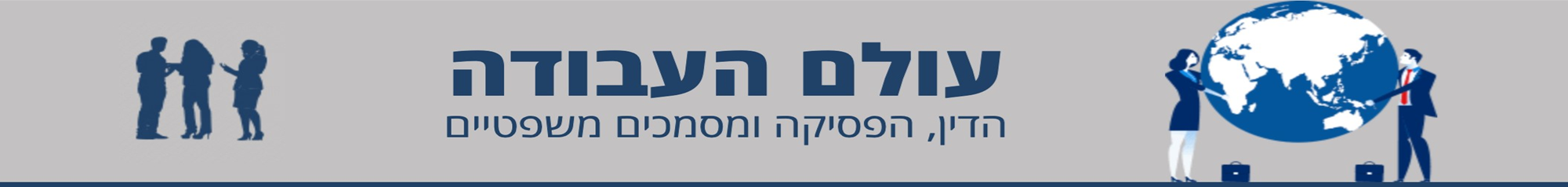 האם יש חובה לתת הודעה מוקדמת בעת חילופי מעסיקים?
בעת חילופי מעסיקים במקום העבודה, המעסיק היוצא חייב בהודעה מוקדמת לעובדיו אותם פיטר.
אין זה משנה אם המעסיק החדש מסכים להמשיך ולהעסיקם במפעל אם לאו, או אם בפועל המשיכו בעבודה אצל המעסיק החדש, אם לאו
 האמור נקבע בעניין ע"ע 28597-03-11 דבוש נורית נ' מנעולי ירדני אחזקות (2005) בע"מ11.2.15.
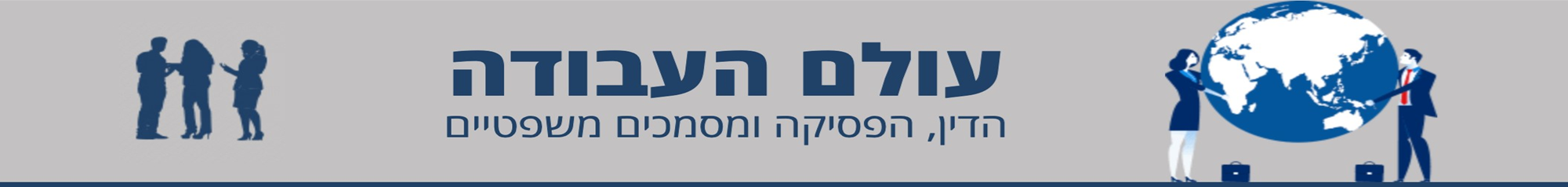 האם הלכת דבוש נורית חלה גם במקרה שהמעסיק היוצא אינו מפטר העובדים?
מעיון בדברי כבוד השופטת י. אנגלברג-שוהם בעניין דבוש נורית, לא ברור לגמרי, לטעמנו, אם הלכה זו חלה על חובת מתן הודעה מוקדמת גם אם המעסיק היוצא לא פיטר את עובדי המפעל עם העברתו מיד ליד.
זאת לעומת ההסתייגות הנחרצת של כבוד הנשיא (בדימוס) פליטמן באותו עניין לפיה יש להחיל את ההלכה שנקבעה שם רק על נסיבותיו המיוחדות של אותו מקרה, בו העובדים פוטרו ע"י המעסיק היוצא.
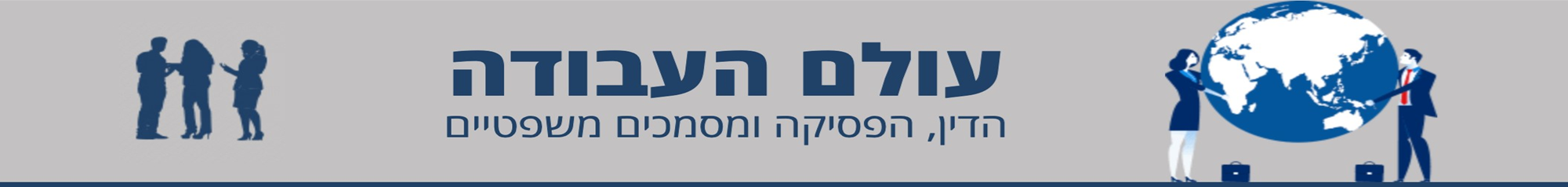 מה קורה אם המעסיק החדש מחליט לפטר  את העובדים שנקלטו אצלו  לאחר שפוטרו – מה אורך תקופת הודעה מוקדמת?
אותו מעסיק יחויב בתשלום דמי הודעה מוקדמת באופן יחסי לתקופת עבודתו של העובד בשירותו, ולא יהיה חייב בתשלום בהתאם לתקופת העבודה הרציפה של העובד אצלו ואצל המעסיק הקודם (ע"ע 28597-03-11 דבוש נורית נ' מנעולי ירדני אחזקות (2005) בע"מ11.2.15 ).
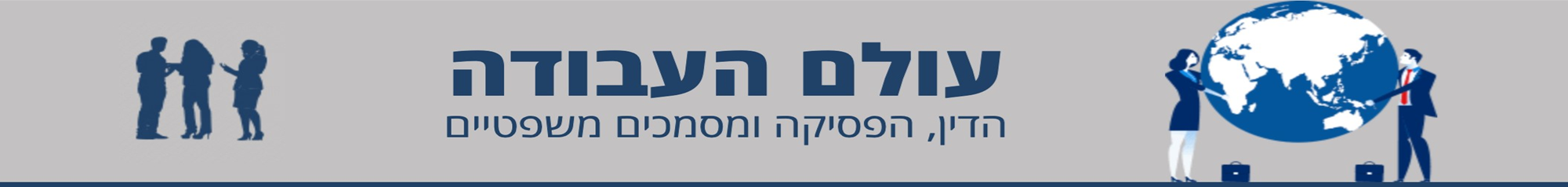 ומה אורך הודעה מוקדמת שעל המעסיק החדש במקרה שהמעסיק היוצא  לא פיטר העובדים, אלא העביר אותם לחברה חדשה? האם נכלל הוותק אצל המעסיק הקודם אם לא?
לטעמנו, אם יקבע כדברי פליטמן שהלכת ירדני מחייבת את המעסיק היוצא לתת הודעה מוקדמת רק במקרה של פיטורי עובדיו והיא לא חלה במקרה שהעובדים נקלטים ללא פיטורים, אז המעסיק החדש יהא חייב במתן הודעה מוקדמת לפי הוותק הכולל גם הוותק אצל המעסיק הקודם.
חלה העקרון של זיקת העובד למקום העבודה ולא למעסיק, לכן תהא רציפות.
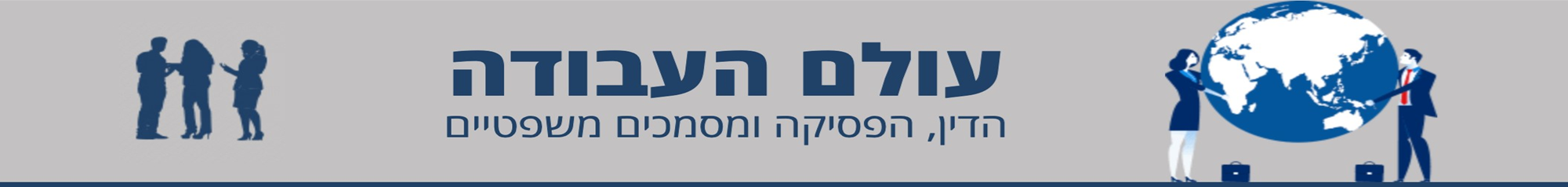 מה קורה אם העובד מצא יום למחרת פיטוריו עבודה במקום אחר האם זכאי לתשלום מוקדמת?
מחד הוא לא צריך תקופת התארגנות למציאת עבודה ולא נגרם כל נזק מאי מתן הודעה מוקדמת.
מנגד, נפסק כי העובד לא חייב להוכיח הנזק שנגרם לו בגין אי מתן הודעה מוקדמת. 
כלומר, גם אם העובד החל לעבוד במקום עבודה אחר למחרת פיטוריו והשתכר במקום עבודתו החדש סכום העולה על שכרו אצל המעסיק שהפר את ההסכם, הוא עדיין יהא זכאי לפיצוי על הפרת חוזה, דהיינו הפרת החובה ליתן הודעה מוקדמת, בגובה השכר שהפסיד. ראו ע"ע 299/99 קציר רובינסון - חברה לבנייה (1995) בע"מ – משה איתם, פד"ע לח 49
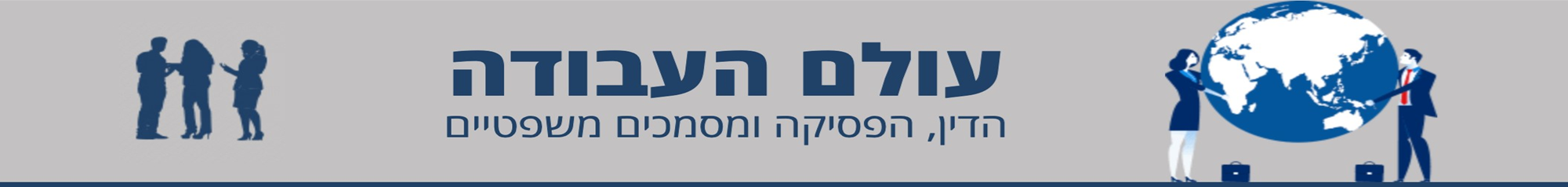 מה הדין החל לגבי עובדי הוראה בעניין הודעה מוקדמת?
בעניין מועצה מקומית מג'אר [עע 1889-05-16 מועצה מקומית מג'אר נ' חסן גאנם ואח [19.12.17   נפסק כי עובדי הוראה לפי כתבי מינוי לתקופה קצובה מתחדשים, זכאים לכך שהודעה על פיטוריהם תינתן להם עד ל- 31 במאי. 
אם לא ניתנה הודעה במועד המתחייב האמור, כאילו נערך חוזה לשנת לימודים נוספת, ומכאן שיעור הפיצוי על הפרת ההסכם, שהוא הסכם לתקופה קצובה - 12 חודשי משכורת.
האמור כפוף לחובת הקטנת נזק.
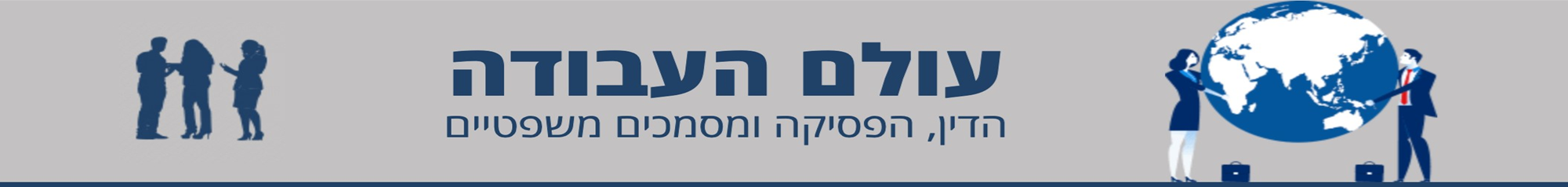 האם צריך לתת הודעה מוקדמת כאשר ישנו חוזה עבודה לתקופה קצובה?
מצד אחד, חובת מתן הודעה מוקדמת לפיטורים לא קיימת במקרה של עובד המועסק לפי חוזה העסקה לתקופה קצובה, למרות שאי-חידוש החוזה לפיו הוא מועסק דינו כפיטורים - לפי הוראת סעיף 9 לחוק פיצויי פיטורים, שכן במקרה כזה הצדדים הסכימו מראש על מועד סיום חוזה העסקה ואין פיטורם (תע"א (נצ') 1158/10 תעא (נצ') 1158-10  אבו ואסל עבד אלמועז נ' עיריית נצרת17.4.12  ;  עב(ת"א) 6578/04 גוזאן יוליאן נ' הארגז-טכנופח תעשיות מתכת בע"מ, 29.3.09 - ערעור שהוגש על פסק הדין נמחק בהסכמת הצדדים].
מצד שני, בעניין אורי פרייס [עע 14122-07-10 מכללת רמת גן – אורי פרייס, עו"ד  13.9.12; ראו גם עע 1027/01 יוסי גוטרמן נ' המכללה האקדמית עמק יזרעאל, פד"ע לח 448 ; תעא (נצ') 1158-10  אבו ואסל עבד אלמועז נ' עיריית נצרת [17.4.12  נפסק כי מקום שהמסגרת בה מתקיים החוזה לתקופה קצובה מחזיקה בתוכה אפשרות ליצירת קשר מתמשך, בין לקביעות ובין להארכת החוזה מעת לעת, חייב המעסיק במתן הודעה מראש לעובד על כוונתו שלא להאריך עוד את ההתקשרות עמו.
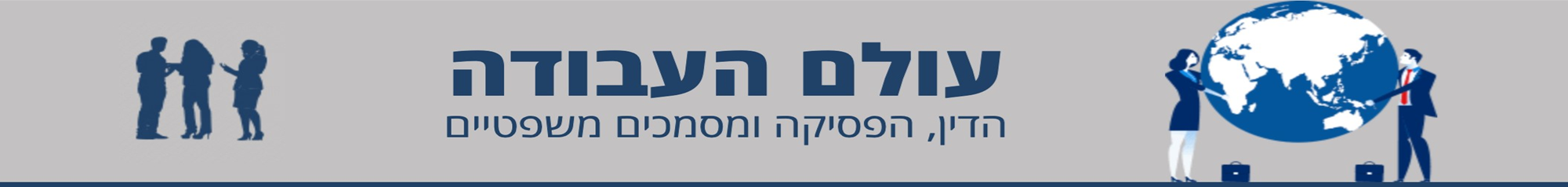 האם יש חובה לתת הודעה מוקדמת לעובד ביציאה לפרישה?
אין חובה - כאשר מדובר ביציאה לקצבה בגיל הפרישה המקובל, בתאריך שנקבע מראש, יש לראות את הצדדים ככאלו שהסכימו על מועד סיום חוזה העסקה ולא חלה עליהן חובת מתן הודעה מוקדמת [דב"ע לז/3-78 עיריית רמת גן נ' שלמה מינץ, פד"ע ט, 23; ראו גם:  דב"ע מד/3-18 יעקב גקט ואח' נ' מקורות בינוי ופיתוח בע"מ, פד"ע טו 294].
עם זאת, יתכן שחל כרסום בהלכה זו לאור פסיקת בית הדין הארצי לעבודה בעניין ליבי וינברגר (עעא (ארצי) 209-10 ליבי וינברגר נ' אוניברסיטת בר-אילן[6.12.12   לפיה - ככל שהעובד מבקש להמשיך ולעבוד לאחר גיל 67, מחויב המעסיק לבחון זאת באופן ענייני ועל בסיס אינדיבידואלי, קרי - סיום יחסי העבודה בהגיע לגיל פרישה אינו בהכרח אוטומטי.
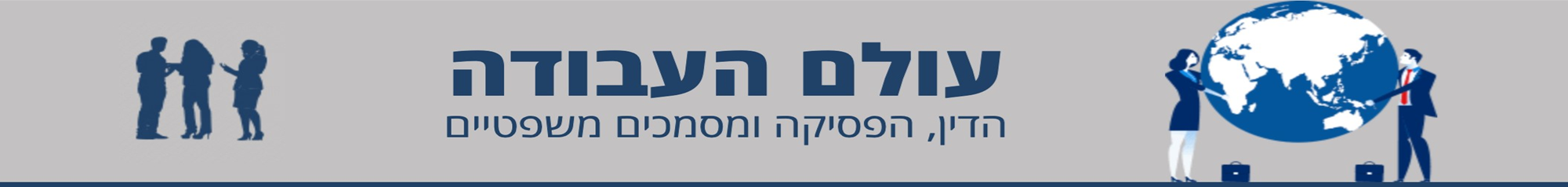 האם עובד זר - מטפל סיעודי, שמעסיקו נפטר, זכאי לתמורת הודעה מוקדמת מהעיזבון?
מחד העובד לא פוטר כביכול.
מנגד, בעניין אלנה זכריה] ע"ע (ארצי) 1267/04 אלנה זכריה נ' עזבון המנוחה ליזה קימלמן , 31.12.06]  שעסק בתביעת עובדת סיעודית זרה, שמעסיקתה נפטרה, נקבע שיש לזכות את העובדת בתמורת הודעה מוקדמת היות ויש ליתן לחוק הודעה מוקדמת פרשנות תכליתית להגשמת מטרתו.
הוטעם כי העובדת, שטיפלה במנוחה והתגוררה בביתה, נדרשה למחרת פטירתה להתפנות ממקום מגוריה - בית המנוחה, ללא התרעה מוקדמת ומבלי שסופקה לה "רשת בטחון" לצורכי קיום מינימאליים. 
התנהלות זו, כפי שציין בית הדין אינה מתיישבת עם תכלית מתן הודעה מוקדמת ועם חובת ההגינות ותום הלב ביחסי עבודה, ומשהתרחשה, קמה לעובדת ההגנה הקבועה בחוק. 
בית הדין ציין כי הוא הדין בדרך כלל, ועל אחת כמה וכמה שעה שמדובר בעובד זר.
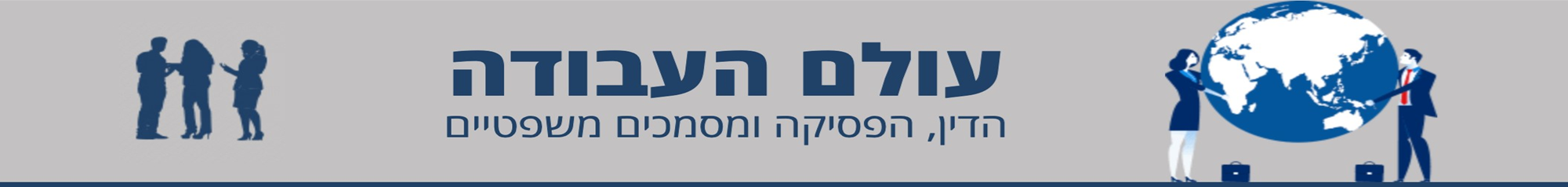 האם בתקופת הודעה מוקדמת מתקיימים יחסי עבודה בפועל?
התשובה חיובית -  בפרק הזמן שבין מסירת ההודעה המוקדמת לבין היום הנקוב בהודעה לכניסתה לתוקף, או בכל יום אחר שבו נותקו היחסים בפועל - נמשכים יחסי העבודה לכל דבר ועניין [דב"ע מג/3-113 עירית ראשון לציון נ' לונה אמסלם, פד"ע טו(1) 250].
לפיכך, נפסק כי במצג מצד המעסיקה בפני המפקחת על חוק עבודת נשים, כי העובדת עבדה פחות מ- 6 חודשים רצופים, מבלי לכלול את תקופת ההודעה מוקדמת,  נתפסה היא לטעות בתום-לב בהצגת העובדות, בכך שסברה שאין להביא בחשבון את ימי ההודעה המוקדמת שצוינו בהודעה, ימים שבסיומם העובדת הייתה משלימה 6 חודשי עבודה רצופים, באופן שפיטוריה היו מחייבים קבלת היתר.
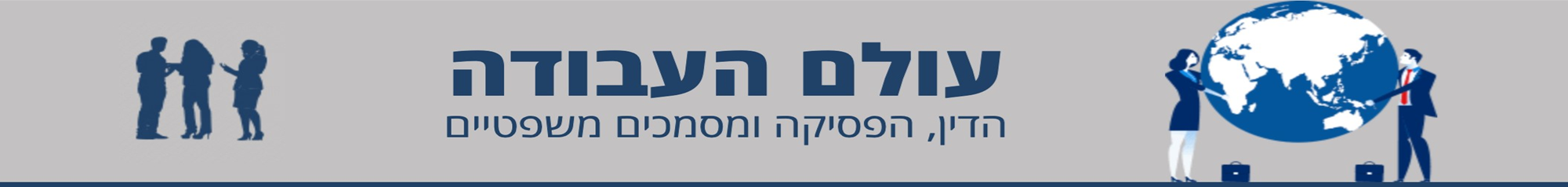 המשך - האם בתקופת הודעה מוקדמת מתקיימים יחסי עבודה בפועל?

בהתאם גם לכך - עובד שלא קיבל הודעה מוקדמת ובשל כך לא השלים שנת עבודה המזכה בתשלום דמי הבראה יהא זכאי לתשלום פיצויים בגין דמי הבראה [עע 122/03 אבנר וקסמן נ' "אי.טי.סי." 24 מסביב לשעון 7.1.07].
עם זאת, ספק אם האמור חל אם העובד המעסיק ויתר על עבודת העובד בתקופת  ההודעה המוקדמת, תוך תשלום תמורת הודעה מוקדמת.
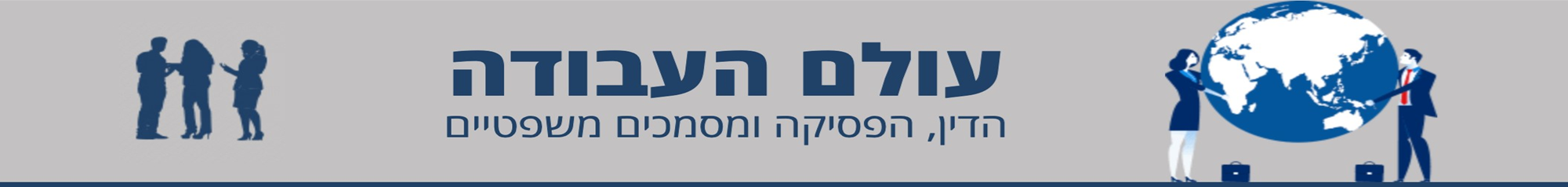 מה קורה שעובד לא עובד בתקופת הודעה מוקדמת שהוענקה לו, האם הוא זכאי לתשלום הודעה מוקדמת?

עובד כזה יפסיד זכאותו לתמורת הודעה מוקדמת.
גם אם הימנעותו מעבודה במהלך תקופת ההודעה נבעה בשל סגר ולא בשל סירובו לעבוד דב"ע [נו/3-283 עוף טנא תעשיות 1991 בע"מ נ' אחמד עומר סעיד[29.10.96 .
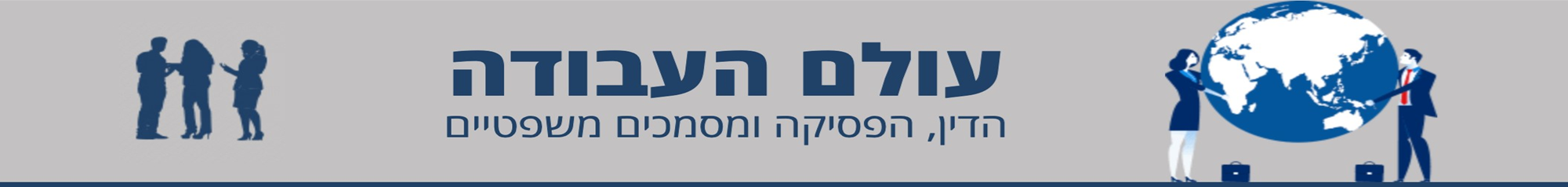 האם גם עובד המתפטר בדין מפוטר לפי חוק פיצויי פיטורים צריך לתת הודעה מוקדמת טרם התפטרות?
בעבר, כלל, תשובה חיובית. כך בעניין העובד עסיס ינון] דב"ע נד/3-223 עסיס ינון נ' גילה שטרית  (בן אבו), 9.4.95] נפסק כי התפטרות בנסיבות של עבודה בשכר נמוך משכר מינימום, מזכה בפיצויי פיטורים, אולם אינה פוטרת את העובד ממתן הודעה מוקדמת להתפטרות. 
מנגד, ספק אם הלכה זו חלה לאור הוראת סעיף 10 לחוק הודעה מוקדמת הקובעת שיש נסיבות שאין לתת הודעה מוקדמת.
לטעמנו,  הדבר תלוי במכלול הנסיבות ועקרון תום הלב, הנגזרים בין היתר מחומרת הפגיעה בעובד ומשך ההפרה.
נדון על כך בהמשך בסעיף 10 לחוק.
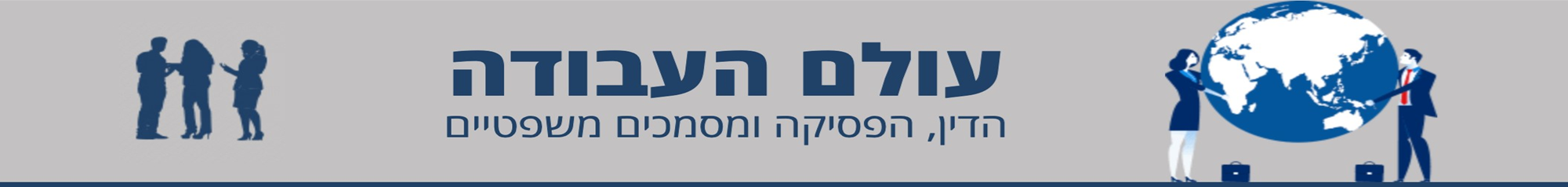 האם עובד המתפטר על אתר, מחמת הרעת תנאים מוחשית, זכאי לתמורת הודעה מוקדמת?
התשובה שלילית 
בעניין קלרה בז'רנו ] דב"ע ל/3-15 קלרה בז'רנו נ' יוסף לוי, פד"ע א' 153; ראו גם: דב"ע נא/74-3 יצחק מנדלברג - אמנון אלוני פד"ע כג 197; דב"ע נה/3-223 עמותת אופק – הורים לילדים מחוננים בירושלים נ' יאיר בן ארי, 6.5.96;  ע"ע(ארצי) 6294-01-14 שלומי חמסי – בבילון בע"מ[ 25.5.17    נקבע כי עובד המתפטר על אתר, מחמת הרעת תנאים מוחשית לא זכאי לתמורת הודעה מוקדמת, הואיל  וסעיף 11 (א) לחוק פיצויי פיטורים מעמיד התפטרות זו כפיטורים, לעניין חוק פיצויי הפיטורים בלבד.
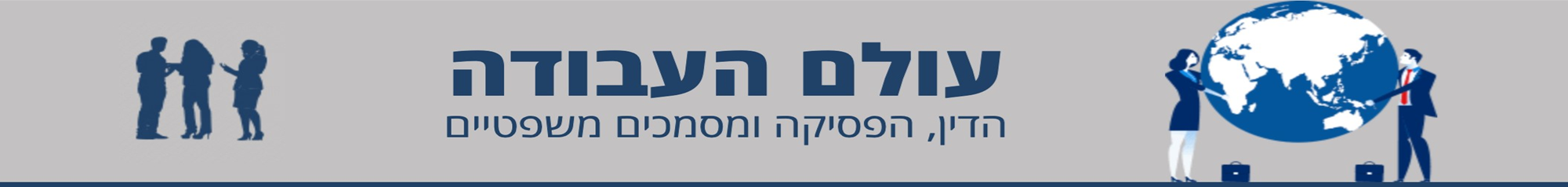 לעומת זאת, במקרים חריגים ביותר הוכרה בפסיקה זכות עובד לקבלת הודעה מוקדמת במקרה של התפטרותו עקב הרעה בתנאי העבודה.
בעניין רשת מעונות מרגלית [דב"ע נו/3-288 רשת מעונות מרגלית נ' כהן עליזה[18.12.96,  עובדת במעון אשקלון של הרשת, קיבלה בתחילת חודש 9/93 הודעה, כי המעון באשקלון נסגר, ומוצע לה לעבור לעבוד במעון בבני עייש. 
כעבור 3 ימי עבודה במעון בבני עייש, התפטרה העובדת, עקב עומס הנסיעות המכביד שהמעבר היה כרוך בו. 
בית הדין הארצי פסק כי שעה ששינוי מקום העבודה היה כה משמעותי, עד כדי הרעת תנאים מוחשית, יש מקום לחיוב המעסיקה בתמורת הודעה מוקדמת.
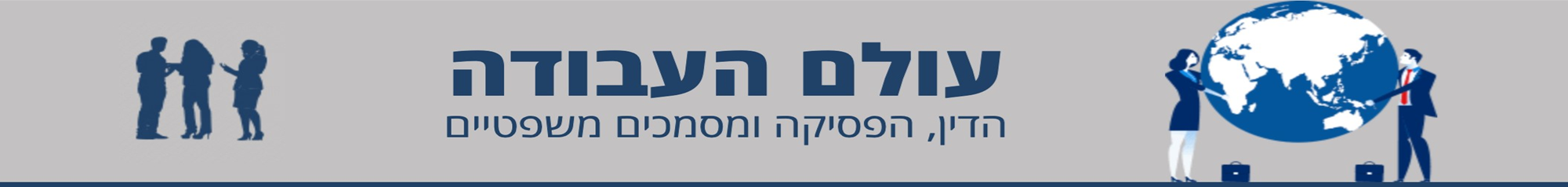 מה קורה אם הודעת הפיטורים אינה ברורה ואין מועד ודאי לסיום יחסי עבודה?
ההודעה מוקדמת מתחילה כשיש ודאות בלבד בדבר סיום יחסי עבודה.
כשנדרשת חובת היוועצות עם הארגון היציג טרם פיטורים, תוקף ההודעה המוקדמת לא יתחיל לפני מילוי החובה האמורה עס"ק 1003/01 ההסתדרות הכללית ואח' נ' אי.סי.איי. טלקום בע"מ, פד"ע לו, 289. 
הרציונל העומד בבסיס ההלכה שבכותרת הינו שתקופת ההודעה המוקדמת צריכה להיות מאופיינת בוודאות, היינו – שבמהלכה ידע העובד כי פיטוריו הם עובדה מוגמרת, וייערך כנדרש למציאת עבודה חלופית ולא יישאר באזור הדמדומים. הוא גם הדין במצב של התפטרות  (חי') 65759-12-14  סעיד גרבא נ' מחלבת השומרון בע"מ, 10.1.16.
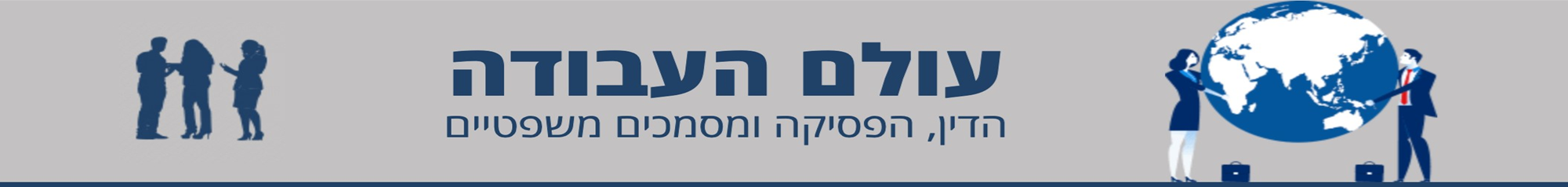 המשך - מה קורה אם הודעת הפיטורים אינה ברורה ואין מועד ודאי לסיום יחסי עבודה?

בהתאם לכך הודעה על כוונה מצד מעסיק להביא בפני ההנהלה הצעה לפיטורי עובד לא הוכרה כהודעה מוקדמת לפיטורים]  דב"ע לב/1-1 עיריית ירושלים נ' שרה בצלאל, פד"ע ג 451].
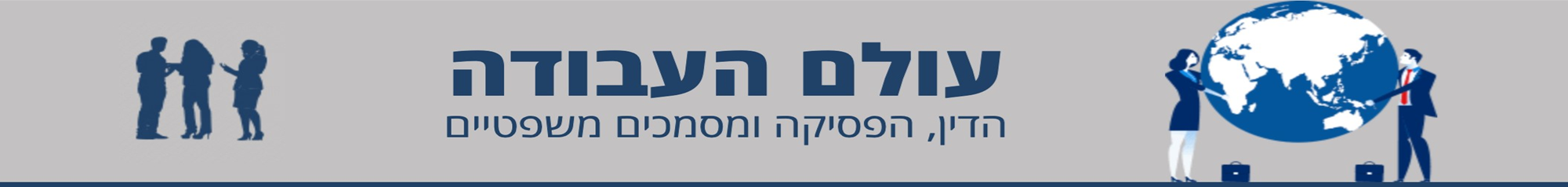 האם מעסיק אינו רשאי לשנות בתקופת ההודעה המוקדמת את תפקידו של העובד בצורה חד צדדית?
התשובה שלילית – העובד זכאי למלא אותו תפקיד ולקבל אותו שכר במהלך תקופת ההודעה המוקדמת.
בעניין מרדכי גימלשטיין  [עע (ארצי) 76/06  מרדכי גימלשטיין נ' יזמקו בע"מ [6.5.2008 בית הדין הארצי לעבודה דחה את טענת החברה כי בתקופת ההודעה המוקדמת יכלה לשבץ את העובד בתפקיד משרדי בו לא היה "מייצר" עמלות ועל כן לשיטתה מקום שהעובד פוטר לאלתר וקיבל חלף הודעה מוקדמת אין הוא זכאי להפרשי עמלות בגין מכירות.
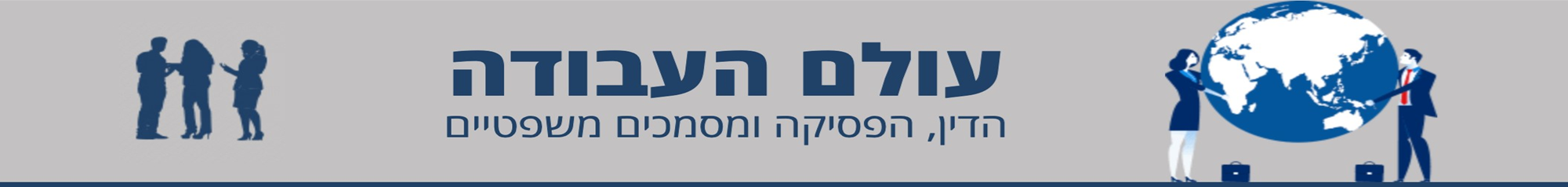 האם מי שעבד פחות מחודש ימים זכאי להודעה מוקדמת לפיטורים, ואינו חייב בהודעה מוקדמת להתפטרות?

התשובה שלילית אין זכאות לקבל ואין חובה לתת. הזכאות  מתחילה לקום לאחר חודש עבודה  [ד"מ (חי) 4496/02 שמעון טולדנו נ' שתקר תפעול מכונות שתיה בע"מ 10.3.03 ].
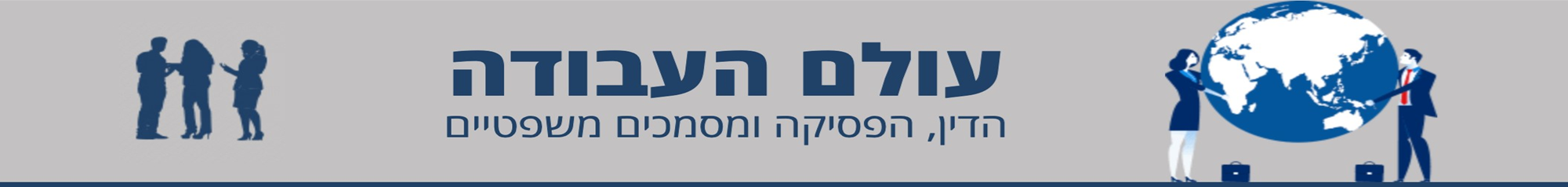 סעיף 3 לחוק -  מה שיעור הזכאות להודעה מוקדמת לעובד במשכורת?
סעיף 3 לחוק קובע עובד במשכורת, המקבל שכר על בסיס חודשי, זכאי במהלך ששת חודשי עבודתו הראשונים להודעה מוקדמת של יום אחד בשל כל חודש עבודה; 
החל מהחודש השביעי לעבודתו ועד תום שנת עבודתו הראשונה להודעה מוקדמת בת 6 ימים בתוספת של יומיים וחצי בשל כל חודש עבודה בתקופה האמורה; 
ולאחר שנת עבודה הראשונה לחודש הודעה מוקדמת.
שימו לב - הזכאות לכל יום, או 2.5 ימים הודעה מוקדמת קמה רק אחרי השלמה כל החודש בגינו קמה הזכאות. אין חצי זכאות.
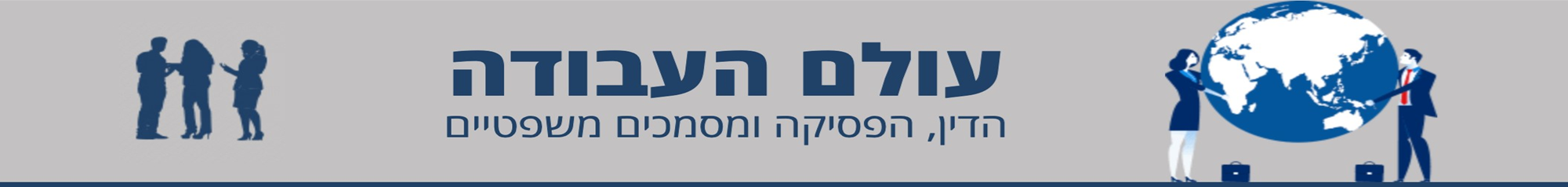 חוק הודעה מוקדמת מדבר במונחים של ימי הודעה מוקדמת קלנדריים (ימי לוח) ולא ימי עבודה.

בחוק נוקב בביטוי "ימים" במובחן מ"ימי עבודה" ואף סעיף 7(ב) לחוק נוקב בביטוי "בעד התקופה שלגביה לא ניתנה ההודעה המוקדמת", ללמדך כי המדובר בימים קלנדאריים במובחן מימי עבודה בפועל דמר (חי') 39840-04-10 לודמילה לשצינר נ' פאר מרכז החלמה רפואי בע"מ 25.11.11.
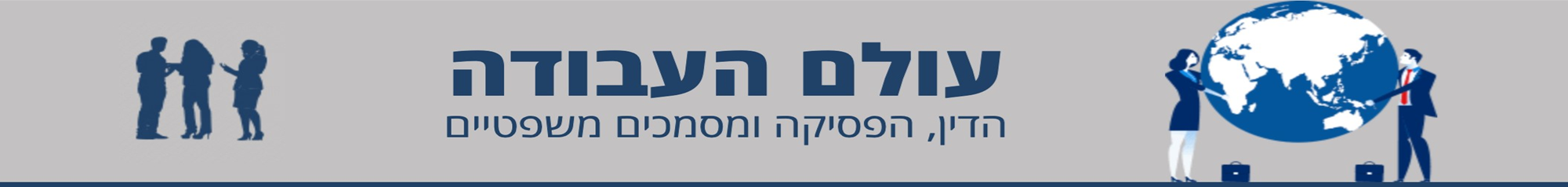 חפיפה בין פדיון חופשה לתמורת הודעה מוקדמת?

במקרה של פיטורים לאלתר – יש לשלם  דמי הודעה מוקדמת ופדיון ימי חופשה ואין חפיפה.
 גם כאשר ההודעה המוקדמת ארוכה מזו הקבועה בחוק [עע 179/05 פריויטה 1949 בע"מ נ' דורון פרנקשטיין [11.5.06 .
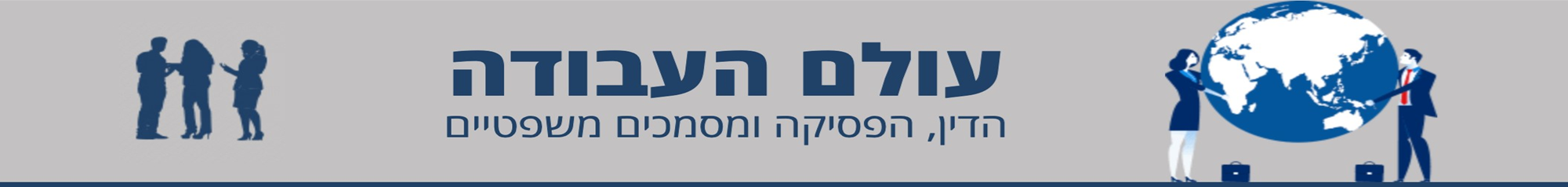 האם ניתן לחפוף בין חופשה להודעה מוקדמת במקרה של מתן הודעה מוקדמת בפועל ?  
14 ימים ראשונים להודעה מוקדמת בכל מקרה לא ניתן לחפוף.
לאחר 14 ימים – אם העובד מודיע על יציאתו לחופשה באותה תקופה, ניתן לחפוף את ימי החופשה.
3-107/98  אורי ארבל - H.P.H. PRODUCTS Ltd.   פד"ע לב 156, 168; ראו גם : עע 1255/00 שירות ייצור אריזות פלסטיק בע"מ נ' דן וילי 17.7.03.
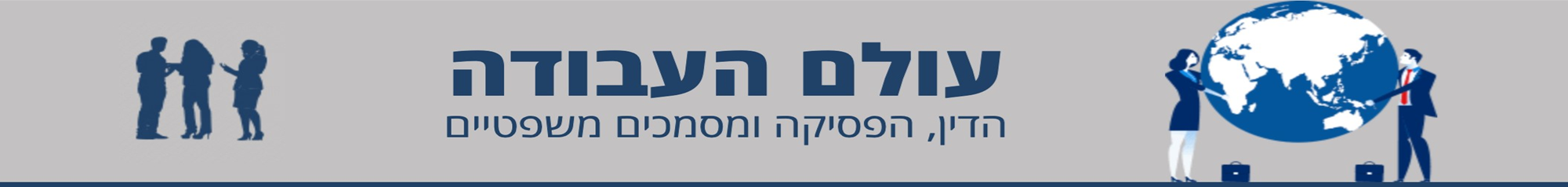 האם המעסיק יכול לחפוף בין חופשה להודעה מוקדמת בפועל?
14 ימים ראשונים לא ניתן.
לאחר 14 ימים במקרה שבו המעסיק מוציא את העובד לחופשה בהתאם לדין ובתום לב ולא במטרה להתחמק מתשלום הודעה מוקדמת  ע"ע (ארצי) 1496/02  נשואה זנקס בע"מ – גל ארז, 3.8.2008  שינה בית הדין הארצי בדעת רוב את הנפסק בפרשת אורי ארבל -  3-107/98 אורי ארבל - H.P.H. PRODUCTS Ltd., פד"ע לב 156, 168].
 על כן, כאשר מעסיק מחליט להוציא עובד לחופשה שנתית בתוך תקופת ההודעה המוקדמת, יהא עליו להוכיח כי שיקולי צרכי המפעל עמדו לנגד עיניו שעה שהחליט כאמור. 
האמור יסודו בפררוגטיבה הניהולית של המעסיק, לקבוע את מועדי חופשותיו של עובדיו, אשר על יישומה להיעשות בתום לב, מטעמים ענייניים, ותוך תיאום עם העובד והתחשבות ברצונו עד כמה שהדבר ניתן.
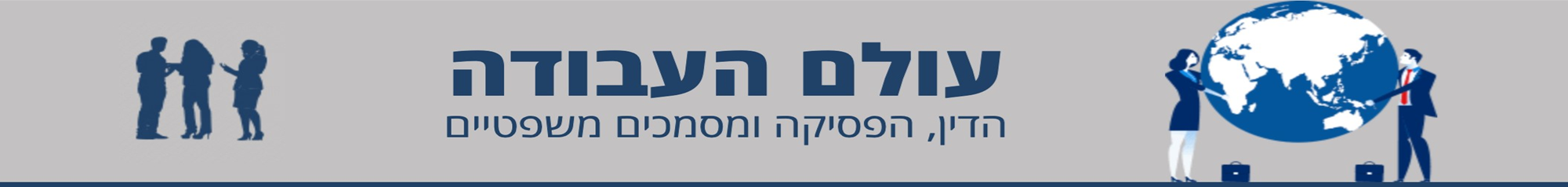 האם ניתן לחפוף  בין הודעה מוקדמת למחלה? קיימים שני מצבים
 מצב ראשון - העובד  חלה ואז פוטר
לפי סעיף 4א חוק דמי מחלה, תשל"ו-1976 חל איסור על מעסיק לפטר עובד שנעדר מעבודתו עקב מחלה, במהלך תקופת הזכאות לדמי מחלה הצבורה לו לפי החוק או לפי הסכם קיבוצי, וזאת עד לתקופת הזכאות המקסימלית לפי סעיף 4 לחוק. 
משמעות הפרת איסור זה הוא, שעובד שפוטר בזמן מחלתו זכאי לדחיית מועד סיום עבודתו עד למיצוי ימי המחלה או לקבל תשלום בגינם עד מיצויים, בכפוף לתקרת 90 הימים הקבועה בחוק דמי מחלה.
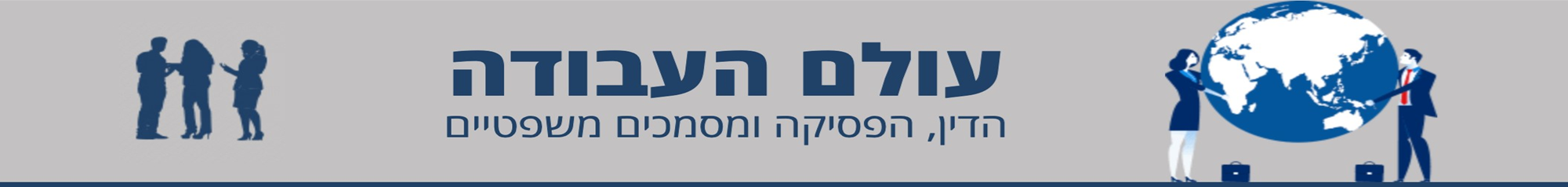 מצב שני - העובד פוטר ואז חלה בתקופת הודעה מוקדמת 
בעניין לסלי פנחס וניט ואח'[1. עע 383/07 קרן מקפת מרכז לפנסיה ותגמולים נ' לסלי פנחס וניט ואח 7.12.2008] ] נפסק כי יש לדחות את מועד סיום יחסי העבודה עד מיצוי תקרת דמי המחלה הצבורים לזכות העובד מכוח חוק או הסכם קיבוצי, למרות שהודעת הפיטורים נמסרה לעובד לפני שחלה וללא קשר למחלה. 
מדברים אלו ניתן לפרש שלמעשה מועד יחסי העבודה נדחים בלבד, אך לא בהכרח שאין חפיפה. 
פסק הדין מטיב עם העובד רק כאשר ימי המחלה עולים על שיעור דמי הודעה מוקדמת.
בנוסף שימו לב פסק הדין מביא לדחיית סיום יחסי העבודה עד הצבירה הקבועה בהסכם  קיבוצי, בעוד חוק שדמי מחלה קובע עד המכסה הקבועה בחוק העומדת על 90 ימים ויכולה להיות קצרה מזו הקבועה בהסכם קיבוצי. 
הפסיקה ניתן לפי תיקון חוק דמי מחלה בו סעיף 4א לחוק דמי מחלה, כך שלא ברור כרגע מה הדין החל.
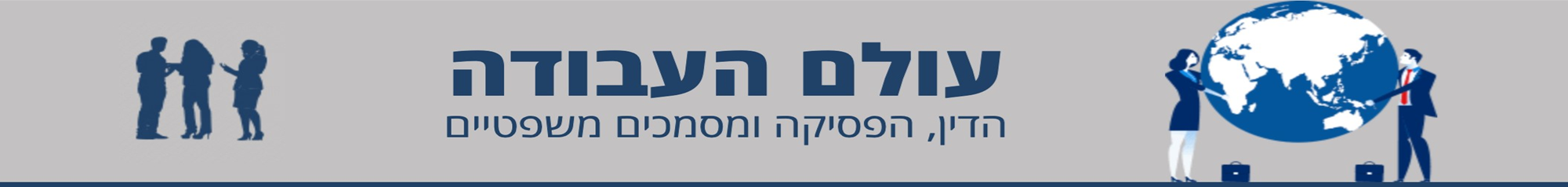 עם זאת- פסיקה רווחת כיום של בתי הדין האזורי איסור חפיפה הודעה מוקדמת לבין מחלה – אך אין פסיקה מחייבת.

בעניין רוני אלבר (עב (ת"א) 2942/07 רוני אלבר נ'  רו"ח יעקב ירון(  24.3.09   נפסק שתכליתה של זכות לקבלת חופשה מחלה כפי שקבע בית הדין הארצי גם בעניין  לסלי פנחס וניט ואח' היא לאפשר לעובד שאינו כשיר לעבודתו להמשיך ולקבל את שכרו, כל עוד הוא סובל ממצב בריאותי לקוי. 
כאשר עובד אינו כשיר לעבודתו, ממילא גם אין הוא כשיר לחיפוש אחר עבודה חלופית, עת פוטר. 
על כן, חפיפה בין תקופת ההודעה המוקדמת לפני פיטורים ובין חופשת המחלה של עובד, פירושה, בהכרח, כי העובד יפסיד אחת משתי הזכויות הללו – את זכותו לחפש אחר מקום עבודה חלופי, כשהוא עודנו עובד ומקבל שכר, או את זכותו להחלים ממחלתו, תוך שהוא עדיין מקבל שכר.
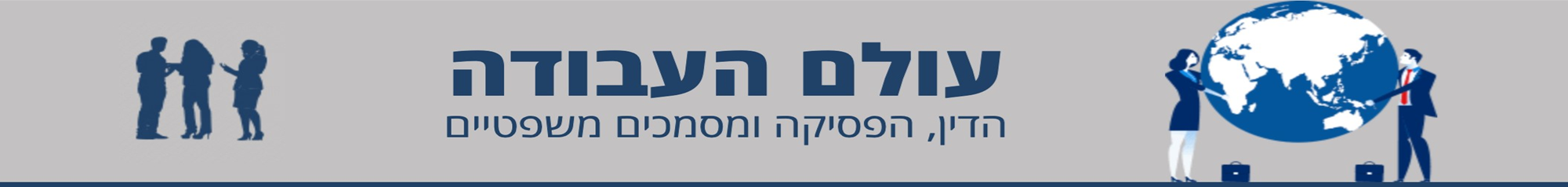 האם עובד זכאי לתמורת הודעה מוקדמת לפיטורים גם אם באותה תקופה הוא מקבל דמי פגיעה מהמוסד לביטוח לאומי?
 תשובה חיובית.
דב"ע נו/3-9 נצחונה פומרנץ נ' נשיונל מוד בע"מ, פד"ע כט 653; כן ראו: ע"ע 1370/02 מהא מועדי נ' המועצה המקומית מג'אר, 10.1.2006;  עב(תא) אסתר חמאל נ' ט.מ.ל מיקרו מחשבים בע"מ פד"ע לה, קמה;  סעש (חי') 55749-06-16  מלקמו שיבשי נ' חואתו ויקטור בוחניק 18.11.18.
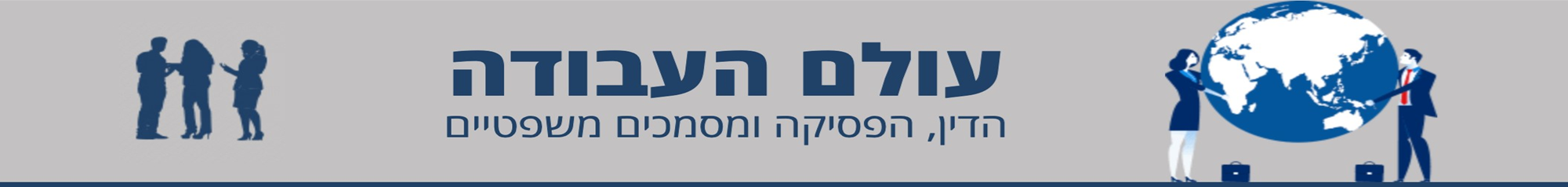 האם ניתן לחפוף בין ימי הודעה מוקדמת לפיטורים לבין תקופת חופשת לידה, לתקופת היעדרות מהעבודה עקב לידה, ו- 60 יום לאחר תום אותן חופשות?
לא ניתן - ראו סעיף 9(ג)(3) לחוק עבודת נשים, תשי"ד – 1954
לאחר התקופה המוגנת ניתן לפטר תוך מתן הודעה מוקדמת.
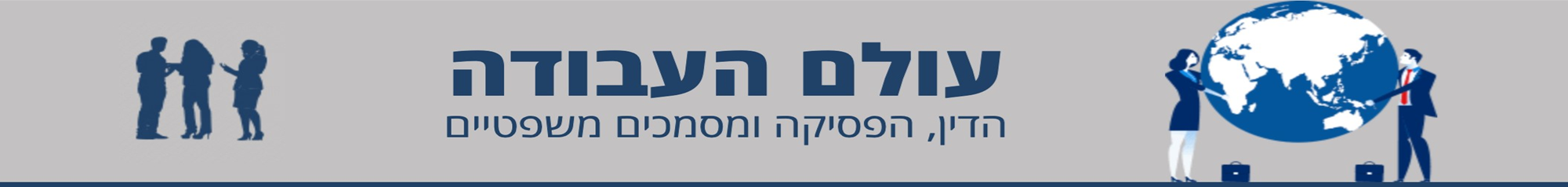 האם ניתן לחפוף בין ימי הודעה מוקדמת לפיטורים לבין תקופה בה שוהה עובדת במקלט לנשים מוכות ו- 60 יום לאחר אותה תקופה.
לא ניתן - ראו סעיף' 9(ד) לחוק עבודת נשים, תשי"ד – 1954.
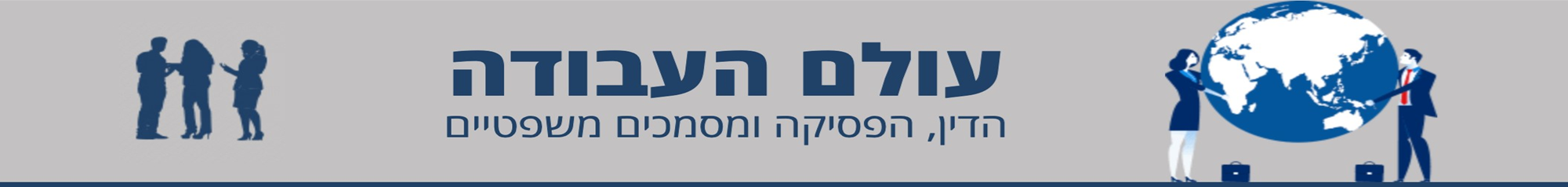 האם ניתן לחפוף בין ימי הודעה מוקדמת לבין תקופת היעדרות עובדת עקב הפלה,?

לא ניתן -  סעיף  9(ו) לחוק עבודת נשים, תשי"ד – 1954.

בהתאם לאישור רפואי ועד ל- 6 שבועות
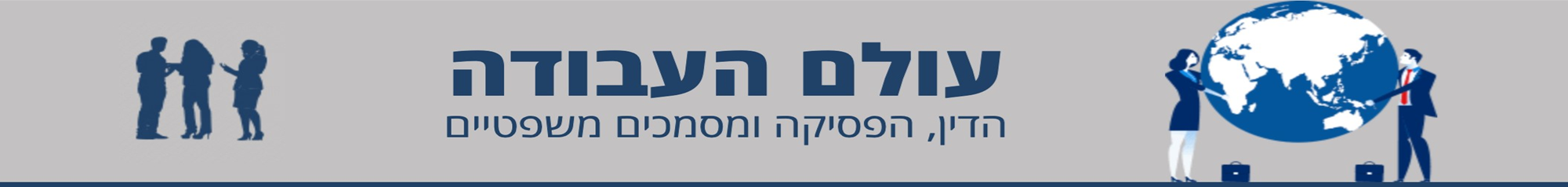 האם ניתן לחפוף בין ימי הודעה מוקדמת בין שירות מילואים מילואים העולה על יומיים?
לא ניתן.
ראו סעיפים 41(ג) ו-  41א(ג)  לחוק חיילים משוחררים (החזרה לעבודה), תש"ט - 1949. 
יושם אל לב כי איסור החפיפה בין ימי ההודעה המוקדמת לבין שירות המילואים חל רק כאשר מדובר בהודעה מוקדמת לפיטורים. 
במקרה בו העובד הוא זה שמתפטר במהלך שירות המילואים, לא קיים איסור לחפוף את ימי ההודעה המוקדמת להתפטרות עם שירות המילואים[ראו לשון סעיף 41א(ג)  לחוק חיילים משוחררים לפיו - "במניין ימי ההודעה המוקדמת לפיטורים, לא יבואו התקופות המפורטות בסעיף קטן (ב).
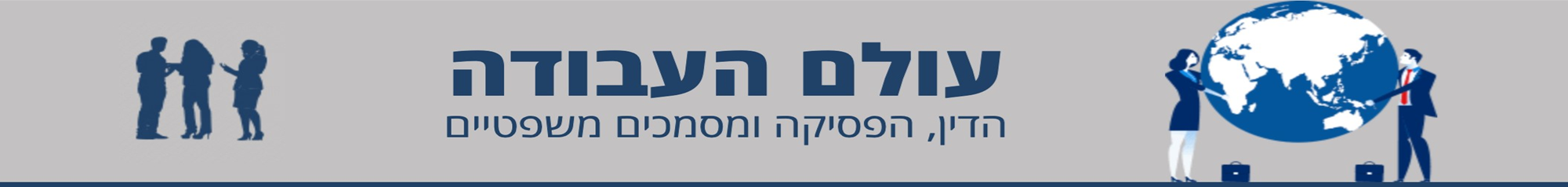 האם הצדדים יכולים להסכים על תקופת הודעה מוקדמת הדדית ארוכה יותר מזו הקבועה בחוק וההסכמה תחייב?
בעניין שמואל מיכאל) עב(חי) 7121/00 שמואל מיכאל נשר נ' קיי פי מערכות אלקטרוניות בע"מ( 4.3.2003  נפסק כי יש ליישם את התקופה המפורטת בהסכם הספציפי שבין הצדדים, הלוקחת אף בחשבון את מהות התפקיד של העובד המפוטר, ואת משך הזמן הדרוש למציאת תפקיד התואם את כישוריו[ראו גם - סעש (ת"א) 29361-08-13‏ ‏ גלית אביטן חכמון נ' הוניגמן ובניו בע"מ[31.7.16  
מאידך, נפסק, כי תניה בחוזה עבודה אישי הקובעת הודעה מוקדמת ארוכה מהקבוע בחוק, בטלה כלפי העובד, משום שיש בה התניה על זכות קוגנטית.
עב' (ת"א) 8229/05 סי.אל.אס. אוברסיז בע"מ נ' אליהו גולדשטיין,  דמ (י-ם) 6700/04 לוי יניב נ' כפיר ביטחון ומיגון אלקטרוני בע"מ, דמ(י-ם) 5624/04 טל נועם נ' אברהם מרדכי, 26.12.04] ובעניין קורט תקשורת בע"מ[1. תע"א 8079-07 כהנא עשהאל נ' קורט תקשורת בע"מ,[ 27.7.11].
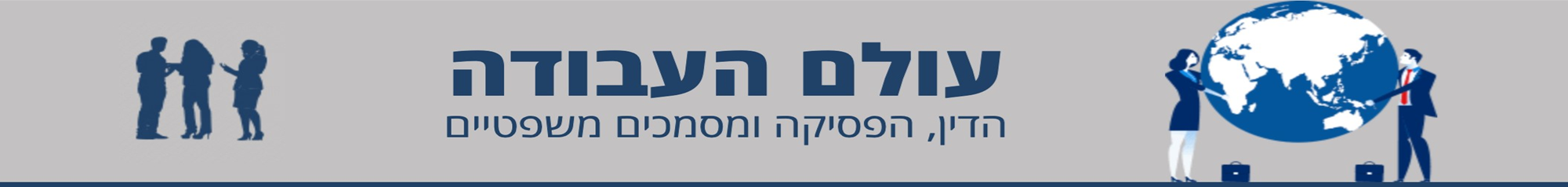 לטעמנו, מקום בו הצדדים קובעים תקופת הודעה מוקדמת הדדית ארוכה מזו הקבועה בחוק, יש לתת לה תוקף מקום בו מדובר בעובד במשרה ניהולית או באיש מקצוע שיש לו מומחיות מיוחדת, וקיים קושי לאתר להם מחליף במקרה של התפטרות, אזי יש מקום לתת להסכמה זו תוקף. 
 מנגד, תניה בהסכם הקובעת הודעה מוקדמת לפני התפטרות ארוכה לעובד מהשורה, ללא כל סיבה או טעם מיוחד, תצדיק תוצאה בה לא יינתן לה תוקף.
 האמור נבחן לפי עקרונות תום לב וסבירות הקיימים במשפט העבודה.
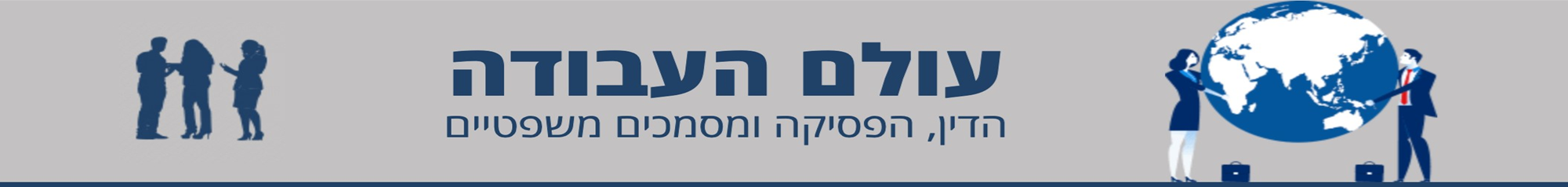 האם ניתן לחפוף תמורת הודעה מוקדמת עם חודשי הסתגלות?

השאלה שעמדה על המדוכה בעניין עירית לוד[1. עסק (ארצי) 12/07  עיריית לוד נ' הסתדרות המעו"ף וועד עובדי עיריית לוד, 2.4.09] היתה האם העובדים שפוטרו מהעירייה במסגרת הסכם הבראה זכאים לתמורת הודעה מוקדמת כמתחייב מחוקת העבודה לעובדי הרשויות המקומיות בנוסף לחודשי ההסתגלות שהוענקו להם מכוח הסכם ההבראה או שמא זכויות אלה חופפות אחת לשנייה ואין להעניקן במצטבר. 
יובהר, כי לא הייתה מחלוקת בין הצדדים כי מקום בו עבד העובד בפועל בתקופת ההודעה המוקדמת על העירייה לשלם לו את הן הודעה מוקדמת והן את חודשי ההסתגלות.
נקבע שאין מקום להבחנה בין תמורת הודעה מוקדמת למתן הודעה מוקדמת בעין, לעניין הזכאות לחודשי ההסתגלות במצטבר איתה, לפי הסכם הבראה. 
עם זאת, עובד המסרב לעבוד בתקופת ההודעה המוקדמת שניתנה לו ע"י המעסיק, לא יהא זכאי לתמורת הודעה מוקדמת בגין אותה תקופת הודעה מוקדמת.
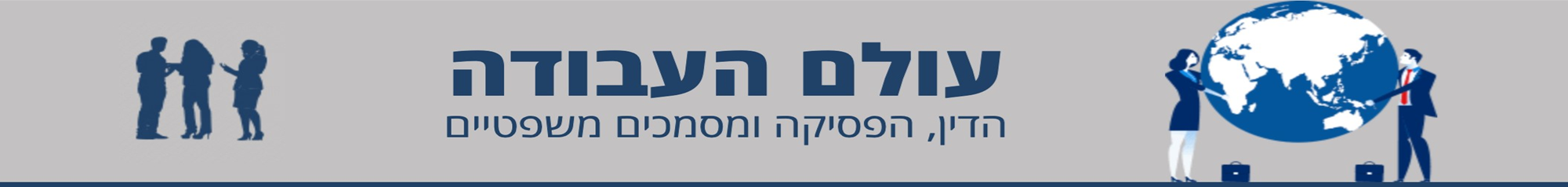 סעיף 4 לחוק הודעה מוקדמת לפיטורים ולהתפטרות, תשס"א-2001 – תשלום הודעה מוקדמת לעובד בשכר.
במהלך שנת עבודה ראשונה - עובד ששכרו משולם על בסיס יומי או שעתי בעל ותק של עד שנה זכאי ליום הודעה מוקדמת בגין כל חודש עבודה. 
במהלך שנת עבודתו השנייה - העובד זכאי לתקופת הודעה מוקדמת בת 14 יום בתוספת יום נוסף בגין כל שני חודשי עבודה בשנת עבודתו השנייה. 
בשנת עבודתו השלישית - העובד זכאי ל 21 יום בתוספת יום נוסף בגין כל שני חודשי עבודה בשנת עבודתו השלישית. 
עובד בעל ותק של 3 שנים ומעלה זכאי להודעה מוקדמת של חודש ימים.
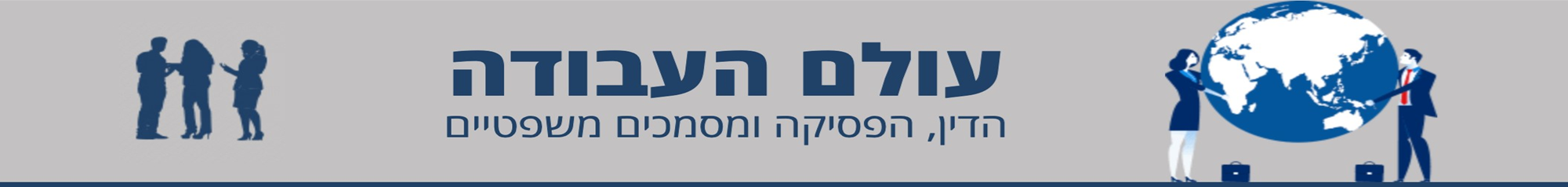 סעיף 5 לחוק הודעה מוקדמת לפיטורים ולהתפטרות, תשס"א-2001 – עקרון הדדיות.
 
סעיף 5 לחוק קובע עקרון הדדיות בין הודעה מוקדמת לפני פיטורים לבין הודעה מוקדמת לפני התפטרות ומחייב את העובד לתת הודעה מוקדמת להתפטרות בהתאם לקבוע בסעיפים 3  ו- 4 לחוק
. דב"ע נד/3-223  עסיס ינון –  גילה שטרית (בן אבו) [9.4.95
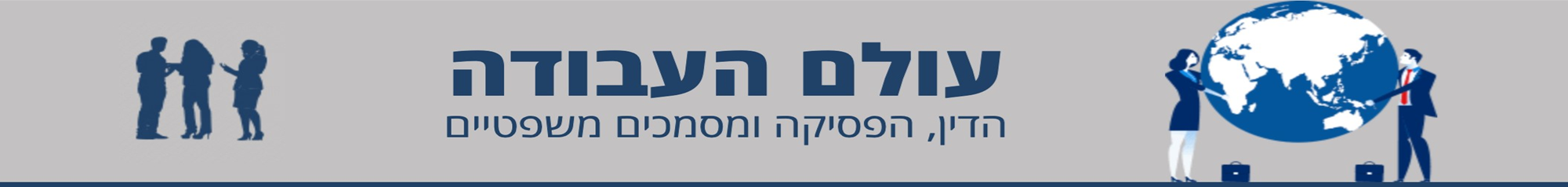 ההודעה המוקדמת על התפטרות צריכה להיות פוזיטיבית וודאית.

בעניין סעיד (סע (חי') 65759-12-14  סעיד גרבא נ' מחלבת השומרון בע"מ ( 10/1/16 נפסק כי לא די בכך שהתובע ישתף את מנהליו וחבריו לעבודה בכך שהגיש מועמדות למכרז להפעלת סוכנות הדואר, אלא עליו להודיע פוזיטיבית כי הוא עוזב את העבודה ואת עיתוי העזיבה, על מנת שמעסיקו יוכל להיערך למציאת מחליף. 
הבאת עובד חלופי על ידי העובד המתפטר אינו מהווה תחליף למתן הודעה מוקדמת [סע (ת"א) 50423-12-12 תשומה טקי הבטאב נ' רפאל אומנות הכדים בע"מ[11.12.14 .
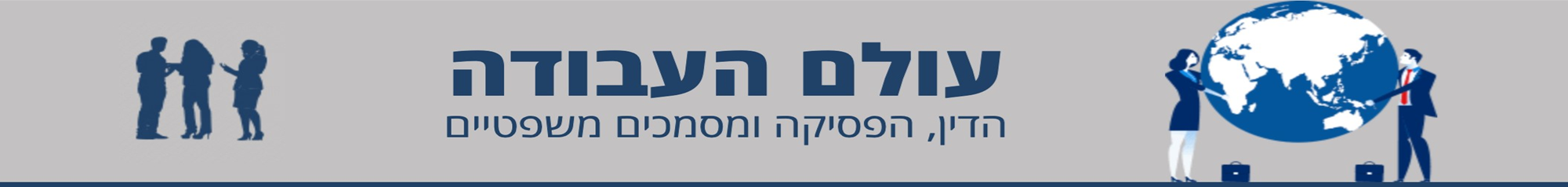 סעיף 6- 7 לחוק הודעה מוקדמת לפיטורים ולהתפטרות, תשס"א-2001  - ויתור על עבודה בפועל בתקופת הודעה מוקדמת או מקרים שלא ניתנה הודעה מוקדמת
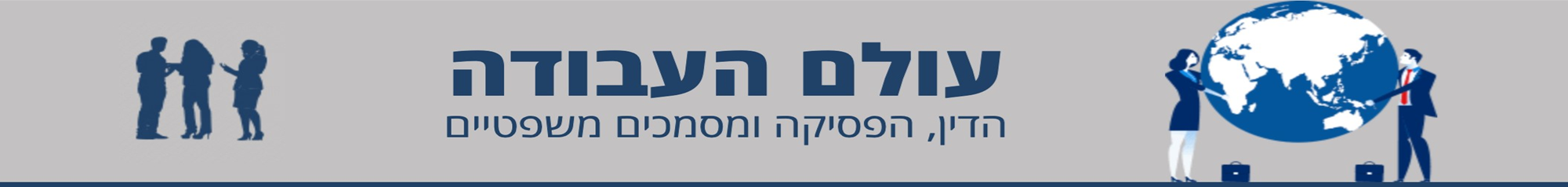 מה קורה אם המעסיק ויתר על עבודת העובד בתקופת הודעה מוקדמת?
לפי סעיף 6 לחוק, המעסיק רשאי לוותר על עבודתו של העובד בתקופת ההודעה המוקדמת, ולשלם לעובד בגין תקופה זו את שכרו המלא הרגיל, ללא נלווים וזכויות סוציאליות, אלא אם סיכמו הצדדים אחרת.
האמור חל גם במקרה של התפטרות העובד. גם אז המעסיק צריך יכול לוותר כנ"ל.
כאשר המעסיק מוותר על עבודה בתקופת ההודעה המוקדמת ללא ניתוק יחסי העבודה לאלתר – תקופת ההודעה המוקדמת מהווה תקופת עבודה לכל דבר ועניין והעובד זכאי בגינה לשכר עבודה ולכל הזכויות הסוציאליות והנלוות. עסק (ארצי) 12/07  עיריית לוד נ' הסתדרות המעו"ף וועד עובדי עיריית לוד [2.4.09
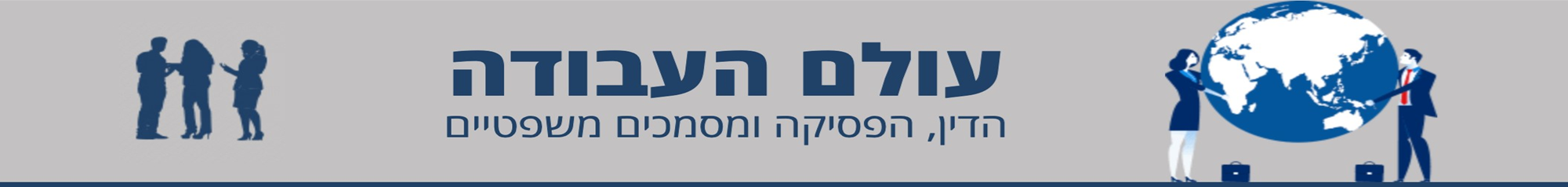 צד המפר חובת מתן הודעה מוקדמת, יהיה חייב בדרך כלל, בתשלום פיצוי בסכום השווה לסכום ההודעה המוקדמת - בלבד.

בפסק הדין אחים אוזן – חברה לבנייה פיתוח וייזום בע"מ[ע"ע 354/07 אחים אוזן – חברה לבנייה פיתוח וייזום בע"מ נ' ולי טקין ואח', 27.1.10] בית הדין פסק תוך הפניה לעניין את ר. אורבך[דב"ע מב/18-3 את ר. אורבך נ' חיים גלנצר, פד"ע יד 92]  כי בסעיף 7 לחוק המחוקק אמד את נזקי העובד שלא קיבל הודעה מוקדמת כדין,  בסכום השווה לשכר הרגיל של העובד בעד התקופה שלגביה לא נתנה ההודעה המוקדמת, בלבד.
כן נפסק כי דברים אלה נכונים במלואם גם למקרה של התפטרות עובד מבלי שמסר הודעה מוקדמת למעסיק על התפטרותו. העובד יהיה חייב במקרה כזה לשלם למעסיקו בדרך כלל פיצוי בסכום השווה לשכרו הרגיל בעד התקופה שלגביה לא מסר הודעה מוקדמת, ולא יותר[1. ראו  עוד פסיקתו של בית הדין האזורי לעבודה בבאר שבע - סע (ב"ש) 21948-07-14  SAKDA BUAJAN - רונן שלכט, 20.2.19 וכן פסיקתו של בית הדין האזורי לעבודה בחיפה -  סע (נצ') 56083-05-11‏ שמעון צח ואח' נ' אס.אי.אס. שירותי שמירה ואבטחה בע"מ, 20.5.15].
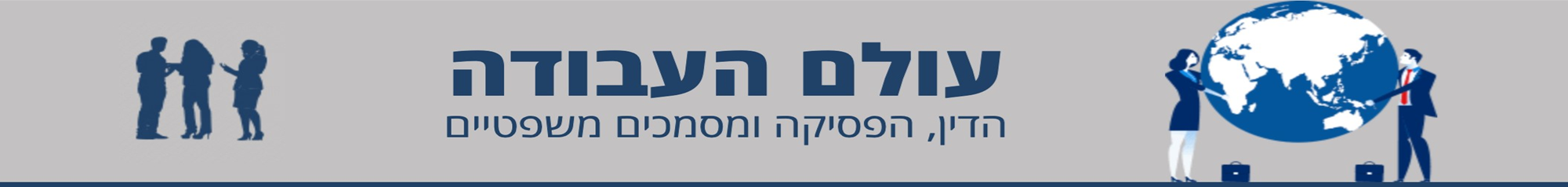 האם בנוסף לפיצוי הממוני ניתן לפסוק פיצוי לא ממוני בגין אי מתן הודעה מוקדמת?
בעניין אלי פרבר (עע) ארצי)17760-07-17 אלי פרבר-  סופר מרקו לימור שלי,[22.9.20   נפסק כי יש מקום לקזז מכספים שהמעסיק חויב לשלם לעובדת, פיצוי  שאינו ממוני נוכח הפרת חובת תום הלב בעניין אי מתן הודעה  מוקדמת.
באותו מקרה, עובדת שהיא מנהלת חשבונות הייתה אדישה לחלוטין לנזקים החמורים שייגרמו למעסיק כתוצאה מסיום עבודתה ללא הודעה מוקדמת וללא שניתנה למעסיק שהות להיערך להמשך עבודתו במשרד ללא סיוע מצד העובדת. כל זאת, עת לא התקיימו נסיבות חריגות המצדיקות סיום עבודה לאלתר ללא מתן הודעה מוקדמת.
נפסק כי התנהלות העובדת מהווה הפרה בוטה של חובת תום הלב המוטלת על העובדת כלפי המעסיק, ומצדיקה חיוב בפיצוי לא ממוני, בנוסף על הפיצוי בגין אי מתן הודעה מוקדמת על פי החוק, בסך של 20,000 ₪.
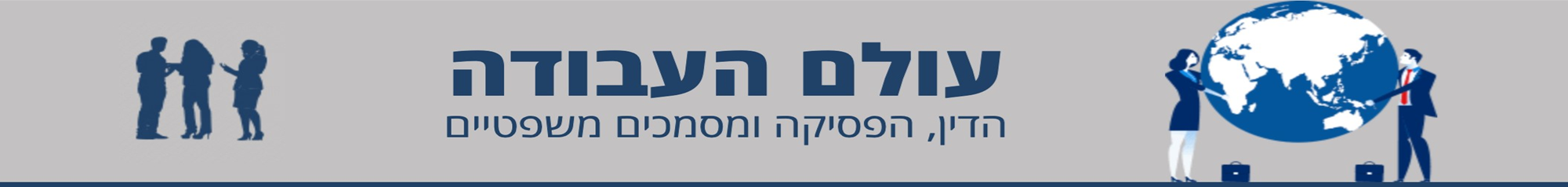 מה קורה אם העובד מסרב לעבוד בתקופת ההודעה המוקדמת שניתנה לו? 
לא חל סעיף 7 לחוק הקובע.
ברור עובד המסרב לעבוד בתקופת הודעה מוקדמת שקיבל לפיטוריו, אינו זכאי לשכר עבורה. 
המעסיק אינו זכאי במקרה כזה לקזז מכל סכום שהוא חב לעובד בסיום היחסים (בגמר החשבון) פיצוי כמו זה שנפסק בגין הפרת חובת עובד למסור הודעה מוקדמת להתפטרות. שכו אין מדובר בי מתן חובת הודעה מוקדמת.
משכך, הסעד שנותר למעסיק במקרה כזה הוא להוכיח את הנזקים שנגרמו לו מהפרת חובת העובד כאמור. עע 142-08 כרמלה שולמן נ' טעם וצבע קייטרינג (2002) בע"מ, 8.7.10  וראו גם : עע 354/07 אחים אוזן - חברה לבנייה פיתוח וייזום בע"מ – נ' ולי טקין ואח', 27.1.2010; וכן עע 38449-06-11 דיגיטל וריפיקיישן טכנולוגיות 2007 בע"מ נ' לב פוטיחה [23.12.12
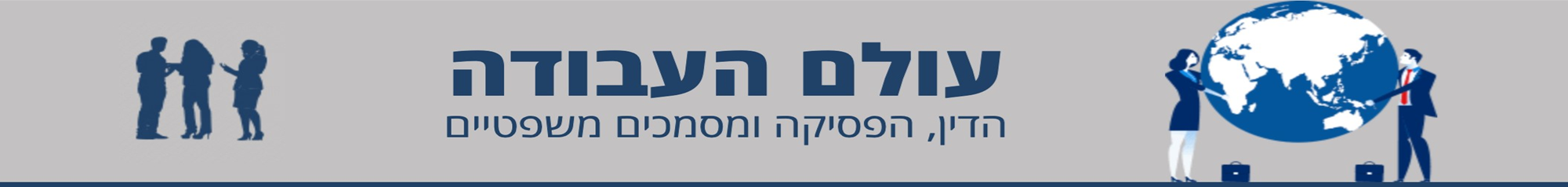 סעיף 8 לחוק חוק הודעה מוקדמת לפיטורים ולהתפטרות, תשס"א-2001

על המעסיק לתת לעובדו בסיום העבודה, אישור בכתב, בדבר תחילתם וסיומם של יחסי עבודה.
סנקציה פלילית בגין הפרת סעיף 8 (א) לחוק הודעה מוקדמת בדבר מתן הודעה בכתב לעובד על סיום עבודתו.
העברת נטל הוכחה בגין אי מסירת הודעה על תקופת העסקה.
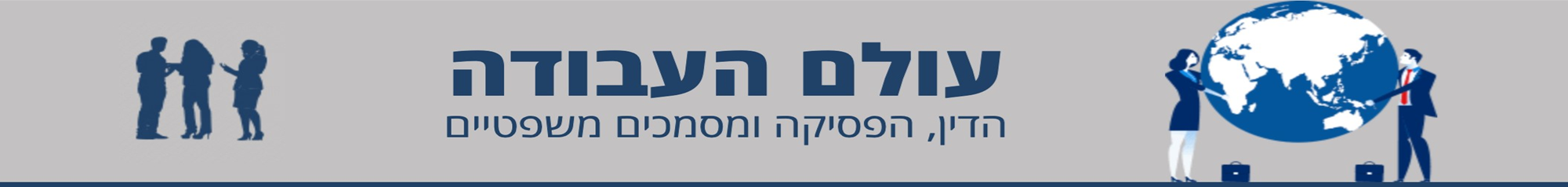 סעיף 10 לחוק חוק הודעה מוקדמת לפיטורים ולהתפטרות, תשס"א-2001
עובד אינו חייב לתת הודעה מוקדמת בנסיבות מיוחדות שעקב קיומן אין לדרוש ממנו כי יעבוד בתקופת ההודעה המוקדמת הקבועה בחוק. 
דוגמאות – 
תשלום שכר והלנות שכר חוזרות ונשנות (עש (ת"א) 18820-04-17‏ רחל פנחס נ' חדוה והב‏, 18.4.19]
זימון עובד למתקן חולות (סע (ת"א) 2017-03-16‏ ‏ ‏Abdalla Hassan Shafldin Abakr‏ נ' יו אס די אי בע"מ,[9.11.18 
התפטרות לאחר ויכוח בקשר עם הגבלות בשל מצב בריאותי וכן מצב רפואי שאינו מאפשר עבודה בתקופת הודעה מוקדמת סעש (ת"א) 27574-05-16  מוחמד מחמוד נ' זיוה דמרי, 28.10.18] 
.האשמת עובדת בגניבות.  (דמ (ת"א) 7713-11-17‏ ‏ נימסורן ג'מינסורן נ' שרה סופר(/
מעסיקה שבחרה שלא לאפשר לעובד לעבוד בתקופת ההודעה המוקדמת שזה נתנה  סעש (ת"א) 52280-11-16‏ ‏ פרוך רסולוב נ' הראשון בניקיון בע"מ( 21.10.18]  
אי שיבוץ במשמרות  סעש (ת"א) 5098-02-17  טובה דני נ' אצל עובד בכפר בע"מ, 6.3.19] נ
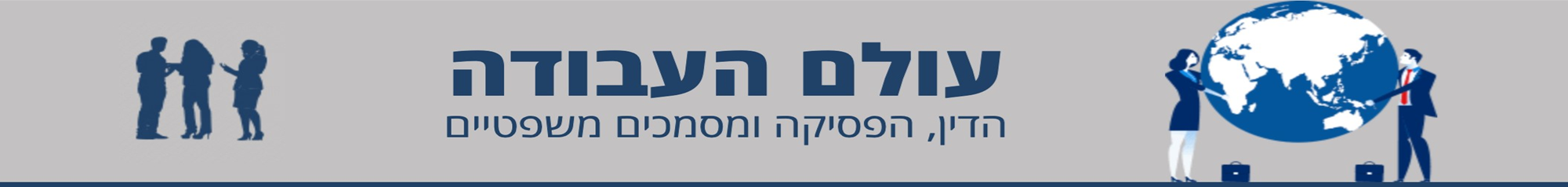 מנגד מתי מעסיק אינו מחוייב לתת הודעה מוקדמת?
לפי סעיף  (2)10 לחוק אין חובה על מעסיק, בנסיבות שבהן העובד שפוטר אינו זכאי לפיצויים, על פי הוראות סעיפים 16 או 17 לחוק פיצויי פיטורים, או על פי החלטת בית דין למשמעת אשר הורה על פיטורים בלא פיצויים מכוח הוראות חיקוק הקובע שיפוט משמעתי.
נטיית בתי הדין לעבודה לפרש סעיף זה בהרחבה יותר יחס לתשלום פיצויי פיטורים.
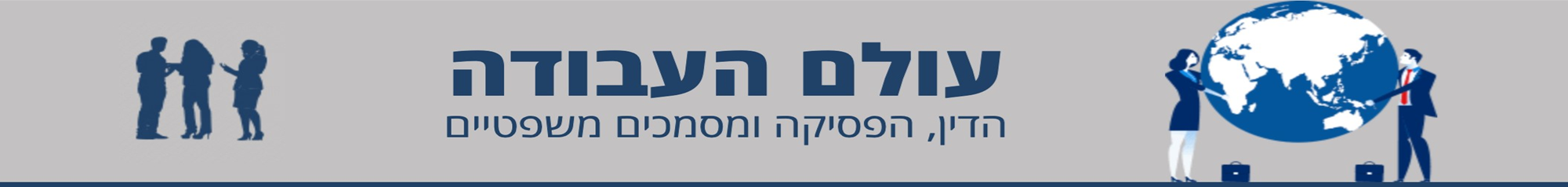 דוגמאות למצבים בהם נפסק כי מעסיק לא מחויב לתת הודעה מוקדמת לעובד – סעיף 10(2)  לחוק לפי פסיקות בתי  הדין האזורים  לעבודה:
מעילה בכספי החברה מצד מנכ"ל חברה (סעש (נצ') 32035-10-13  אטורה תעשיות בע"מ - ג'יאני בוסקולו נ' יורם שטרית{ 28.4.19
הפניית לקוחות למתחרה  (סעש (ת"א) 22433-09-15‏ ‏ ארי בן משה נ' מוסך גבי מייארה ושותפיו בע"מ( 20.3.19] 
.גניבות ומעילות מצד עובד  עש (ת"א) 2422-06-16‏  חי פקס נ' גבי אופיר‏, 18.3.19; ראו גם - עב (ת"א) 31868/98 עופר רומנובסקי נ' איל ירון "הבאגט הלוהט", 18.7.2001; סעש (חי') 48926-02-14‏ אפרים לייב לבנברג נ' גד זקרי, 14.8.18;  סעש (ב"ש) 18688-12-14  אלעד חגבי נ' החברה האמריקאית הישראלית לגז בע"מ, 20.7.18; סעש (חי') 2603-01-15‏ ‏ עלאא מוחמד נ' מגע של עץ בע"מ, 25.4.18].
ביצוע עבודות פרטיות על חשבון זמן העבודה וגניבה ממחסן סעש (ת"א) 54339-01-16‏ ‏ איאד עסלי נ' נובק בע"מ 27.1.19 
דיווחים כוזבים בדבר שעות עבודה סעש (ת"א) 7493-06-15‏ ‏דרור אלקיים נ' פלסטו-שק בע"מ, 24.6.18
עובד שסירב להתייצב לעבודה לבצע חפיפה עם מחליפו נשלל ממנו חלף חודש הודעה מוקדמת (מתוך 3 חודשים שסוכמו כהודעה מוקדמת מוארכת). סעש (חי') 35631-08-15  האיג  אנויאן נ' אסף ליס ניהול ציי רכב ותחבורה בע"מ, 24.10.18 ] 
סירוב שיטתי לבצע מטלות בתחום אחריות העובד. דמש (ב"ש) 29246-09-10‏ ‏תמיר משיח נ' שמירה וביטחון בע"מ, 9.12.2010; עב 1597/01  גבוע סלאמה קבועה נ' כפר הנוקדים מדבר יהודה בע"מ31.3.2004 .
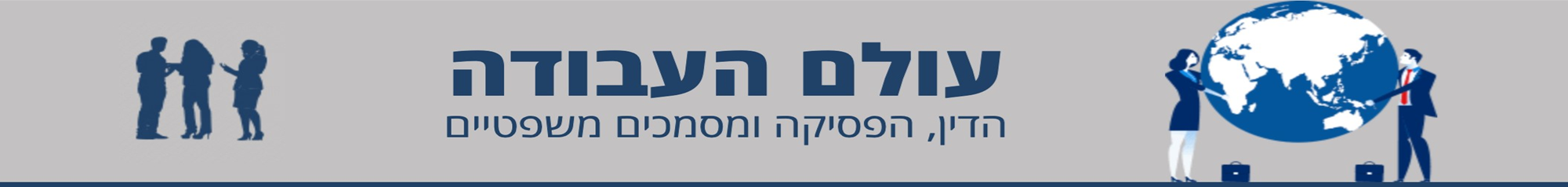 שאלות